Variational Quantum Algorithm
Kaiyan Shi, Haowei Deng
[Speaker Notes: Differentiable Programming on quantum computers

joint start, joint ending

the flow is there

comparison]
Concept Review
Variational Quantum Algorithm (VQA)
In classical machine learning, we have:
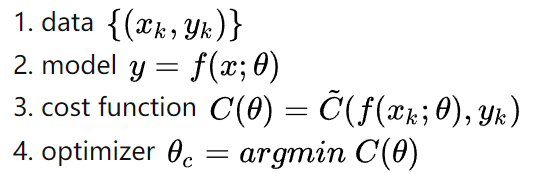 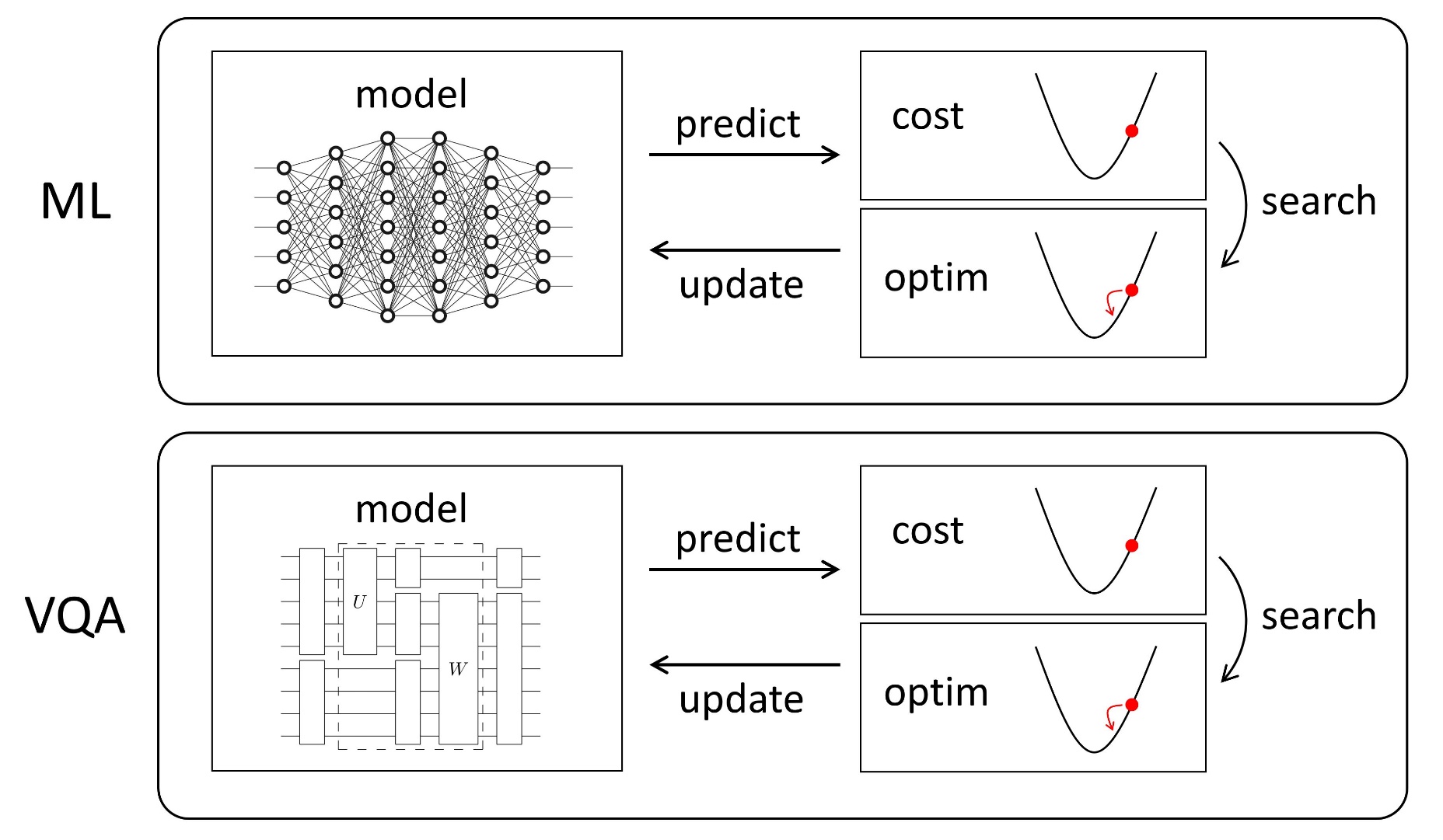 The model in ML can be a neural network running on a classical computer. 

In VQA, the model is a quantum circuit running on the quantum computer.
Variational Quantum Algorithm (VQA)
A simple VQA example
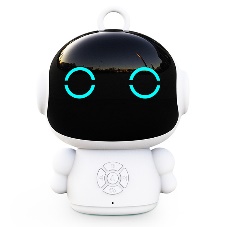 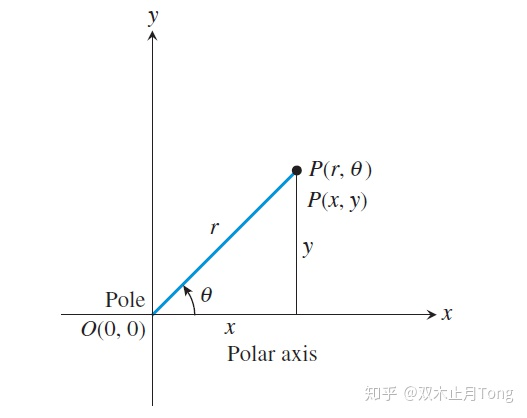 Variational Quantum Algorithm (VQA)
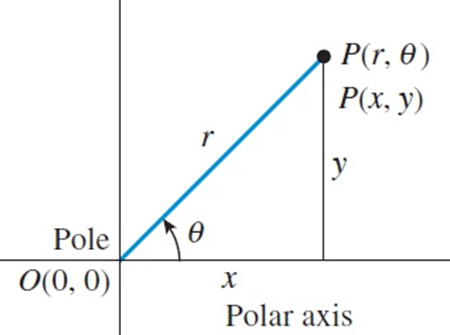 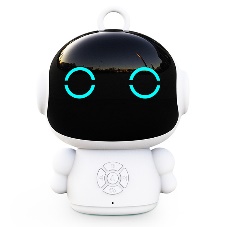 Variational Quantum Algorithm (VQA)
Variational Quantum Algorithm (VQA)
Why we need quantum computer?
This example is exactly Variational Quantum Eigensolver (VQE), one of the most promising applications of quantum computing
Circuit – based VQE
Pulse – based VQE
Variational Quantum Eigensolver
Variational Quantum Eigensolver (VQE) [PA14]
What is VQE?
a hybrid quantum-classical algorithm
aim to find the lowest eigenvalue of a given Hamiltonian

Why VQE? 
beneficial for (quantum) systems whose dimension of the problem space grows exponentially
applicable on Noisy Intermediate-Scale Quantum (NISQ) devices
current devices have a lot of noise and have restriction in circuit depth
a lot of quantum algorithms are not applicable
usage in quantum chemistry, one of the most promising applications of quantum computing

Connection with Differentiable Programming
optimizer requires gradient calculation
VQE Diagram Illustration
A hybrid quantum-classical algorithm
where differentiable programming might makes effects
Variational Quantum Eigensolver (VQE)
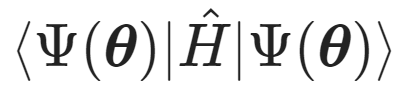 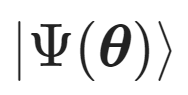 Theoretical foundation of VQE: Rayleign-Ritz variational principle
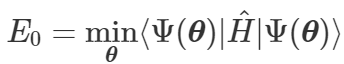 [Speaker Notes: draw analogy

input, what 
s the assumption]
Variational Quantum Eigensolver (VQE)
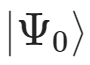 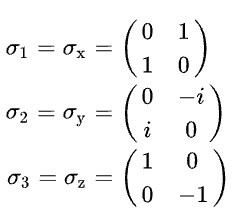 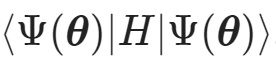 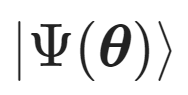 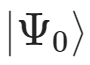 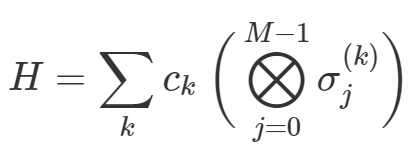 [Speaker Notes: Discretized Hamiltonian H construction: We use a minimal basis set to represent the molecular orbitals, whose number corresponds to the number of qubits needed. Furthermore, we use the Jordan-Wigner transformation to perform the fermionic-to-qubit mapping of the Hamiltonian.

How to transform the problem from 4 to 5?
X,Y,Z?]
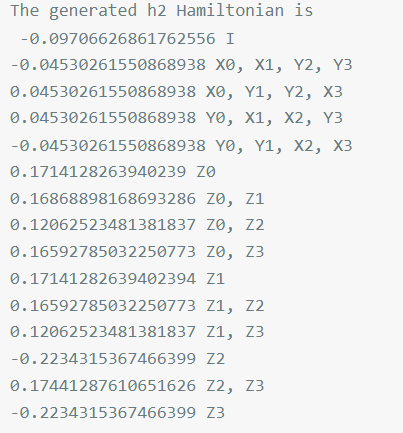 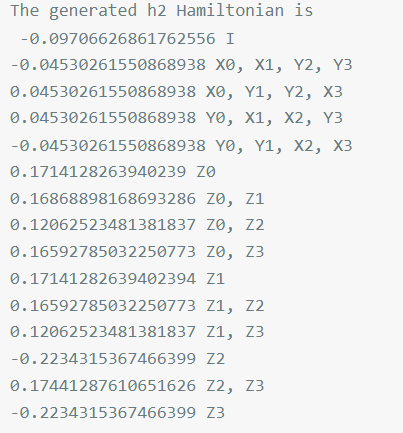 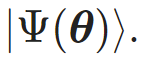 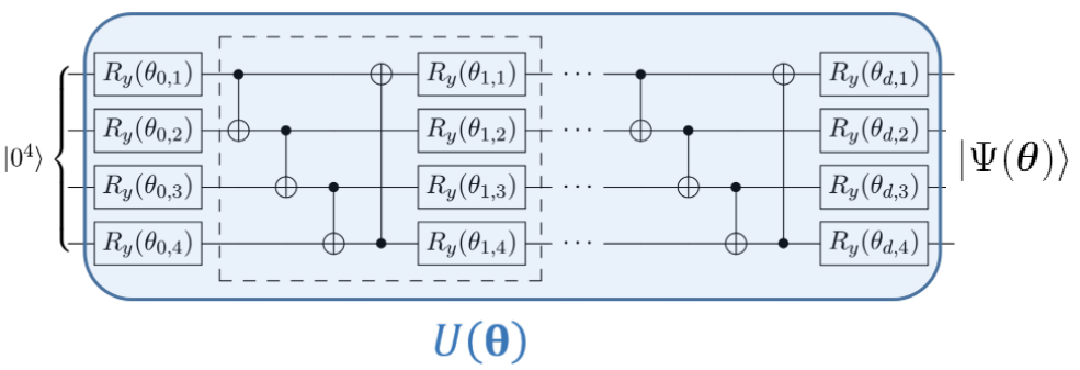 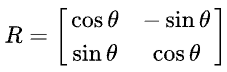 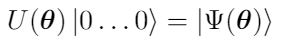 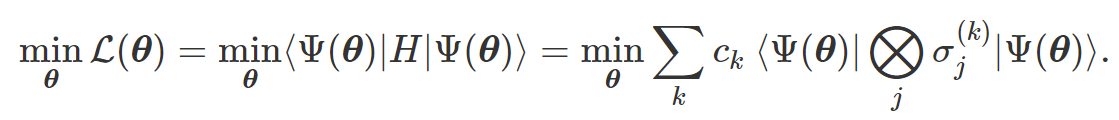 Set up the parameters of the model and start training the quantum neural network
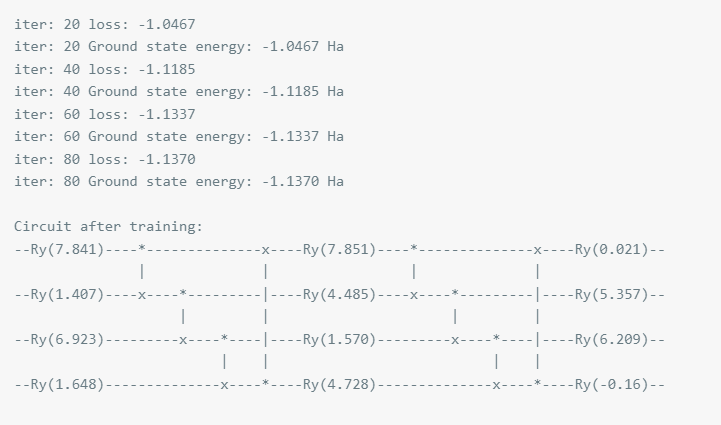 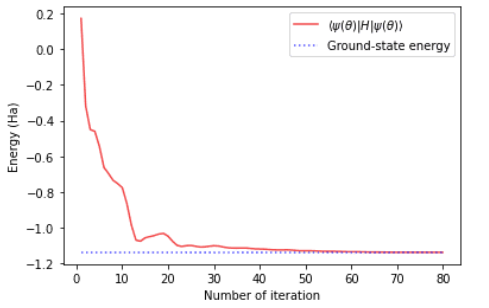 VQE and QAOA
From my understanding, those Hamiltonians are interchangable.
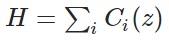 QAOA circuit
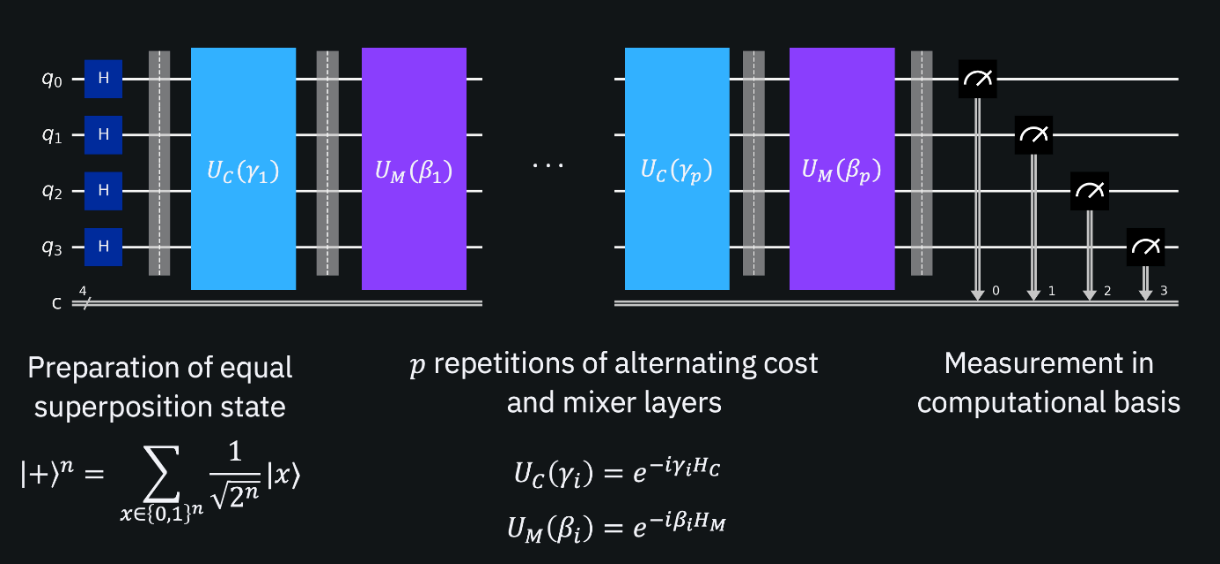 [Speaker Notes: connection, why maxcut works]
VQE Diagram Illustration
A hybrid quantum-classical algorithm
where differentiable programming might makes effects
Calculating gradient using quantum circuits
Qiskit Gradient Framework
Automatic differentiation - Backpropagation
Not clear how intermediate derivatives could be stored and reused inside of a quantum computation
No computing graph
To get the gradient of a quantum program, the key idea is to construct some new programs to compute the gradients of the original one.
Automatic differentiation
Numerical Differentiation
Symbolic Differentiation
[Speaker Notes: Transition from VQE to gradients: why use quantum circuits to calculate gradient
quantum - parameter shift

challenges for quantum 串起来
只能用circuit去求


Natural gradient: 
Direct quantum analogue of the Natural Gradient in the statistics literature, and reduces to it in a certain limit.  
Avoid gradient descent in the parameter space altogether
Perform the gradient descent in the distribution space
The benefits provided by the Quantum Natural Gradient are complementary to those of existing stochastic optimization methods such as Adam.

AD: since the intermediate quantum states cannot be measured without impacting the overall computation]
Calculating gradient using quantum circuits
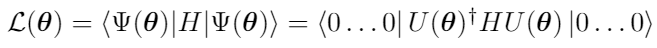 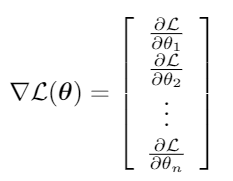 [Speaker Notes: 接下来三种方法]
Finite Difference Method
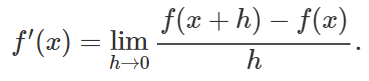 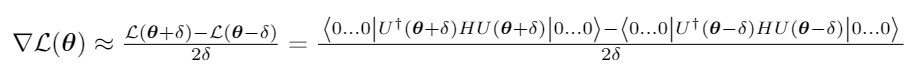 [Speaker Notes: advantage: simply loop through the parameter list, shift specific parameter in the original circuit and evaluate the objective function over and over again

diagrams of implementation on circuits]
Parameter Shift Rules
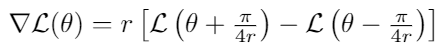 [Speaker Notes: how shift occurs

how do we do the shifts 

diagrams of implementation on circuits]
Parameter Shift Rules Diagram Illustration
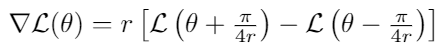 The “parameter shift rule” in the larger context of hybrid optimization.
A quantum node can compute derivatives of its outputs with respect to gate parameters by running the original circuit twice, but with a shift in the parameter in question.
Parameter Shift Rules
History of Parameter-Shift Rules:






Two eigenvalues [LJ17, MK18, Schuld19]
Three eigenvalues [WD21, KJAA21]
More complicated gate structure - two eigenvalues


stochastic parameter-shift rule [BLG21]
Equidistant eigenvalues  [VJD18]
General parameter-shift rules [WD21, IART21]
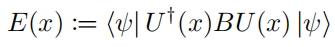 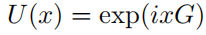 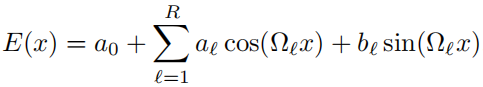 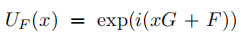 Overview of existing and new parameter-shift rules for first-order univariate derivatives as Venn diagram on the space of quantum gates.[WD21]
[Speaker Notes: R unique positive eigenvalue differences]
Parameter Shift Rules
History of Parameter-Shift Rules:
General parameter-shift rules [WD21, IART21]
[WD21] derives new, general parameter-shift rules for single-parameter quantum gates. It also combines the general rule with the stochastic parameter-shift rule, to extend the framework to multi-parameter quantum gates.
Overview of existing and new parameter-shift rules for first-order univariate derivatives as Venn diagram on the space of quantum gates.[WD21]
[Speaker Notes: R unique positive eigenvalue differences]
Linear Combiantion of Unitaries
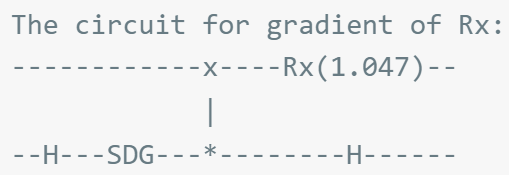 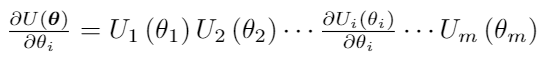 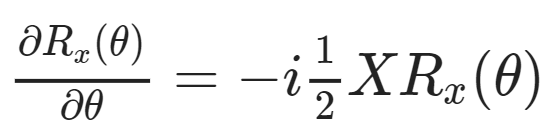 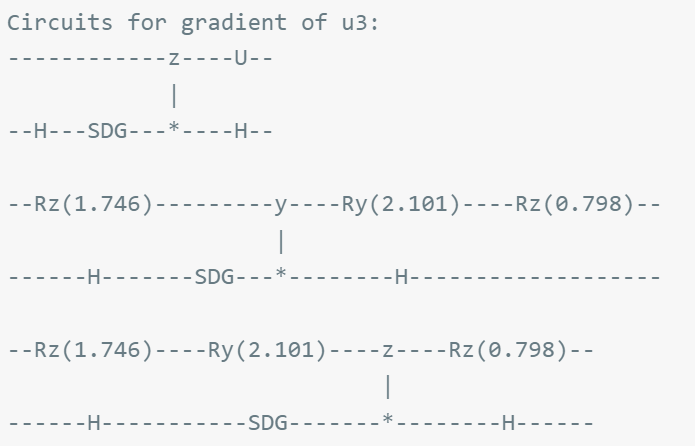 Linear Combiantion of Unitaries
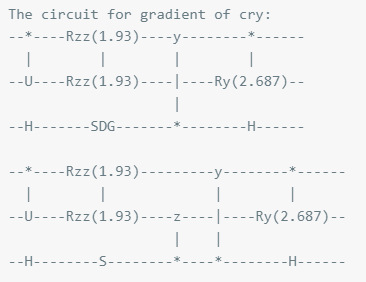 cannot be represented using one circuit
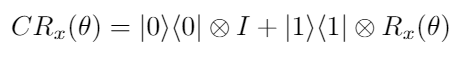 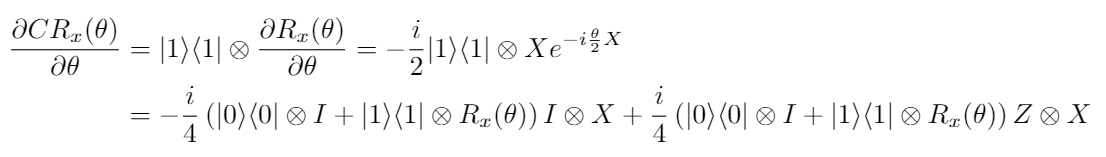 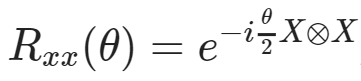 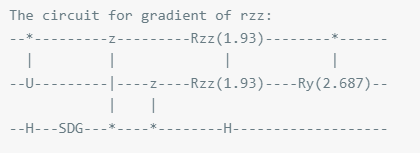 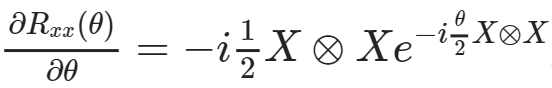 [Speaker Notes: CRx, Rxx]
Gradient Review
Numerical Differentiation
Finite Difference Method
pros: no need to build extra circuits or using extra qubits
cons: estimation of gradients, high errors
Symbolic Differentiation
pros: analytic and exact  &   cons: exhaustive, not always computable
Automatic Differentiation
Parameter-Shift Rule
pros: no need for extra circuits, exact and analytic  &  cons: ?
Linear Combinations of Unitaries
pros: the most general
cons: needs ancilla qubit, takes long time to run on complex circuits
Pulse-Based Variational Quantum Eigensolver
Quantum Pulse Scedule
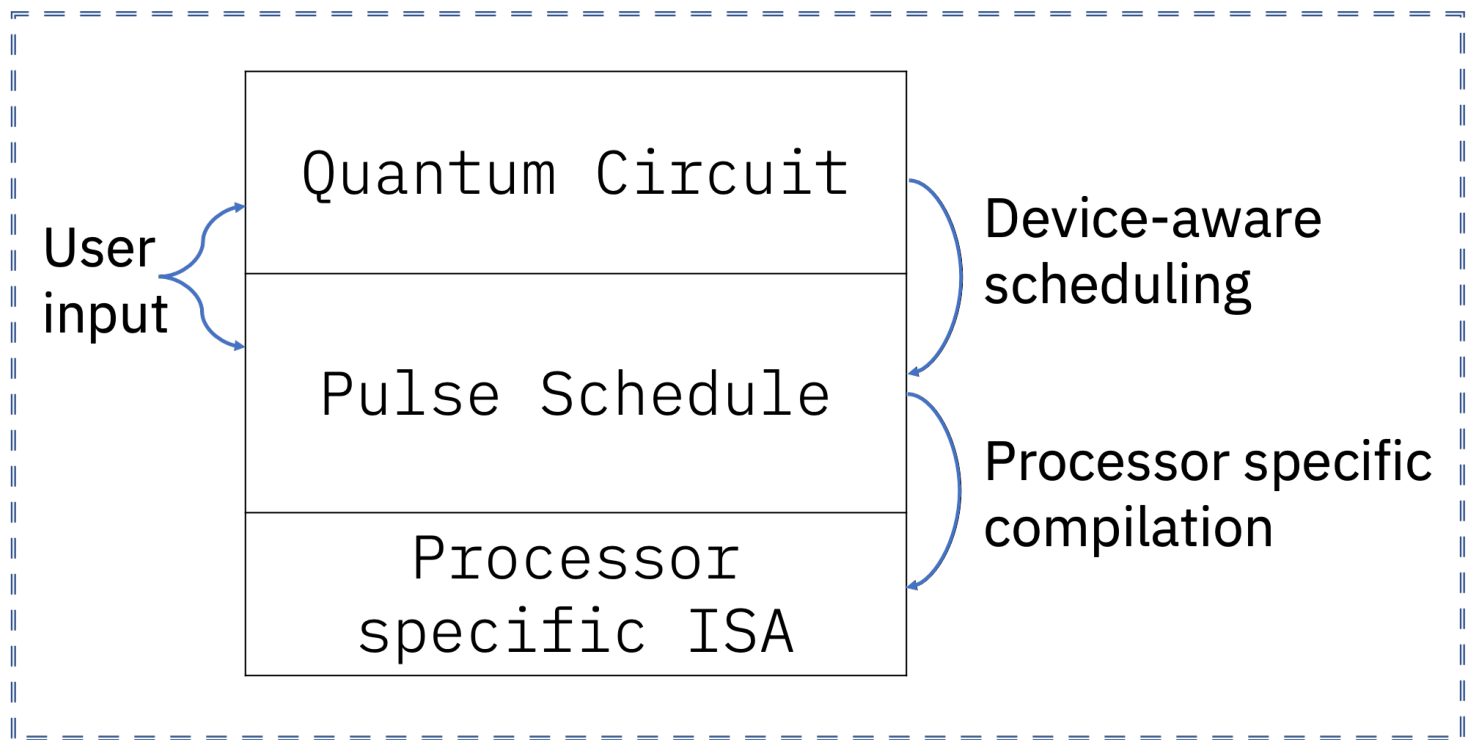 Drive
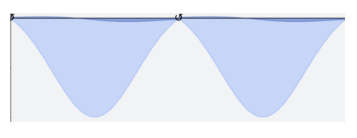 Analog Pulse
Qubits
An analog pulse is a control signal that can control the state of qubits in a quantum computer. The effect of each pulse depends on its shape, frequency and amplitude.
The envisioned quantum program representations and compilation procedures. Circuits are built and optimized first, and then are scheduled into pulse programs by using calibrated native gate definitions.
Recent framework enables advanced users to control the quantum system at the pulse level.
Quantum Pulse Scedule
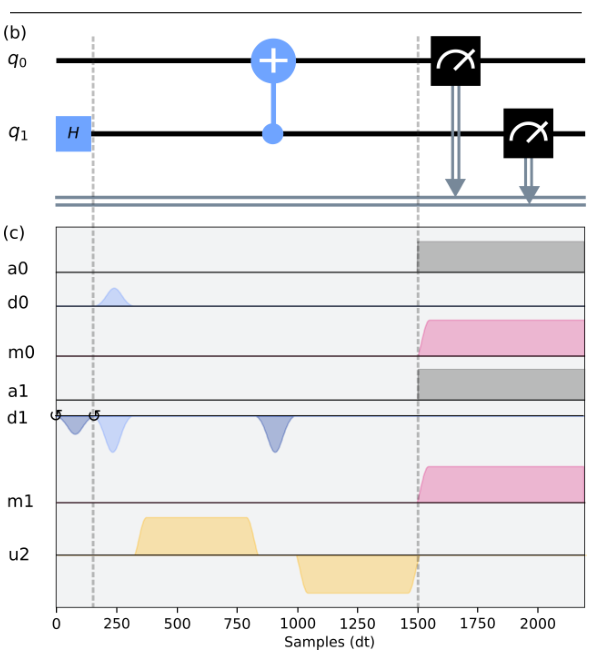 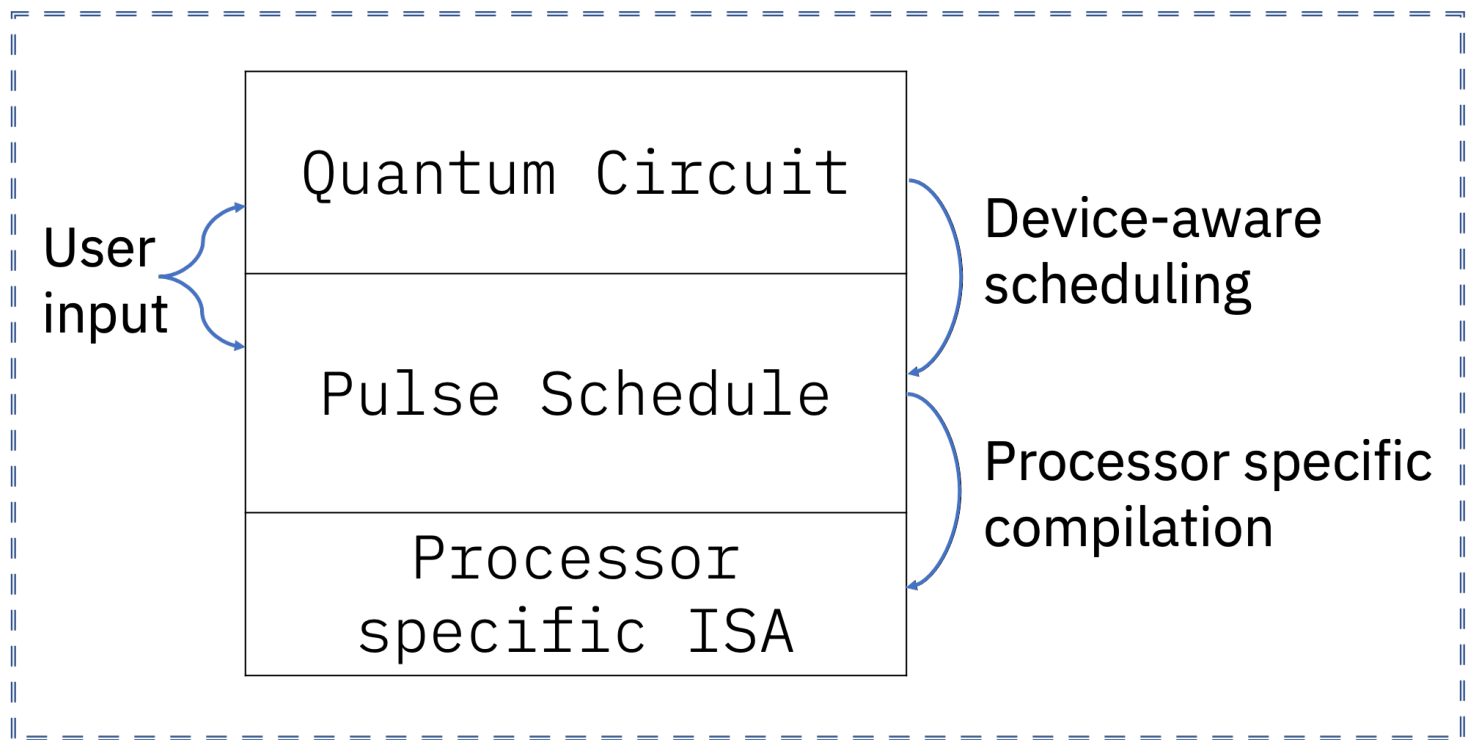 Gates in a quantum circuit are decomposed into several corresponding pulses.
i.e. Bell state circuit and its corresponding pulse sequence.
Pulse-based VQE
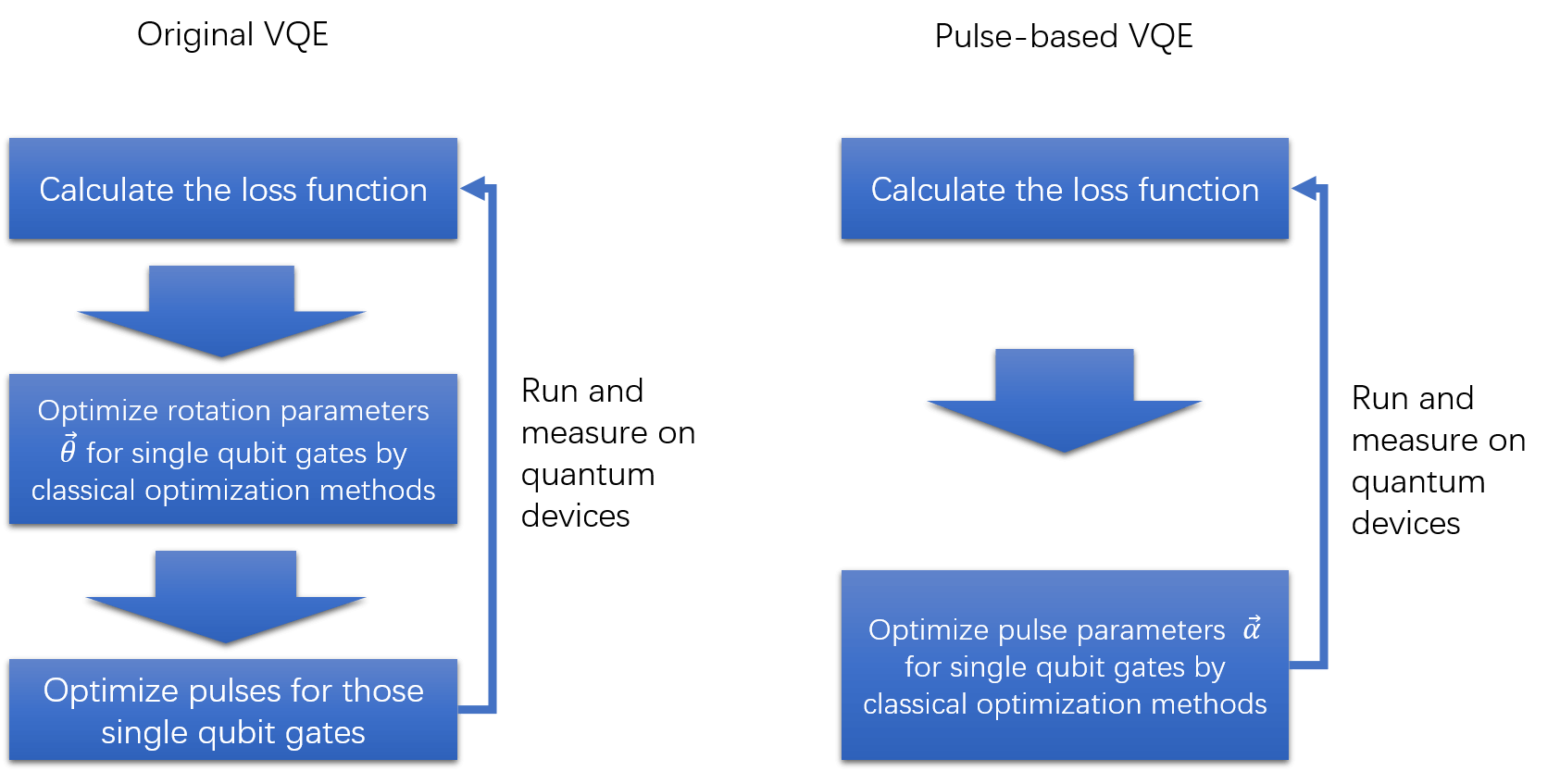 Unlike the classical VQE which optimizes the rotation parameters of the single-qubit gates from the logical quantum circuit, pulse-based VQE directly takes the pulse parameters as the optimization parameters to find the minimal loss value
Pulse-based VQE
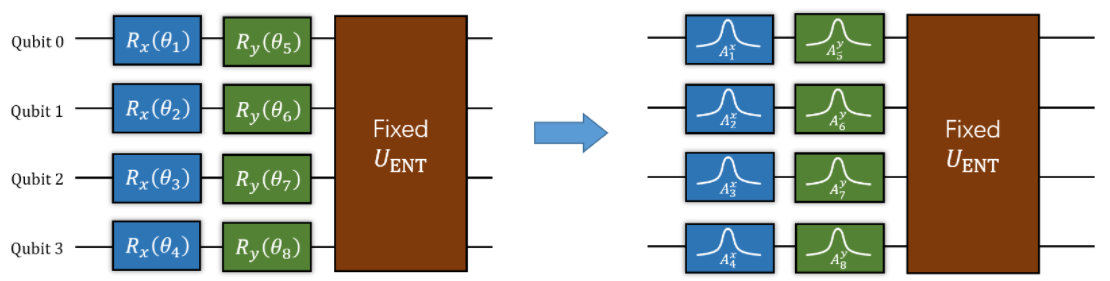 Why Pulse-Based Optimization
The quantum circuit model hides the underlying physical implementation of gates and measurements on a quantum computer.

Pulse-Based optimization focuses on the program closer to the hardware than circuit-level optimization. 

Extracting the highest performance out of quantum hardware requires the ability to craft a pulse-level instruction schedule, which cannot be done within the standard circuit model [PANY2020].

Quantum Optimal Control: Control the quantum system with highly efficient means (i.e. with analog pulse).
Quantum Optimal Control
Suppose we want to effect a state-to-state transfer
Analogy: Recall the robot control problem. We have a robot at (0,0) and we want to drive it to a target position. The position of the robot can also be represented by a 2-dim vector.
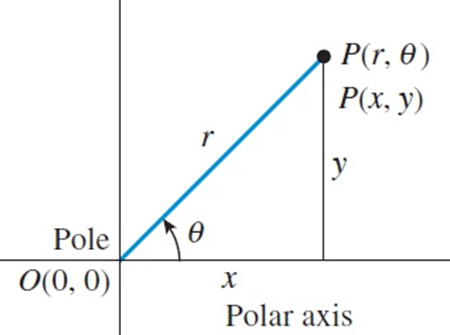 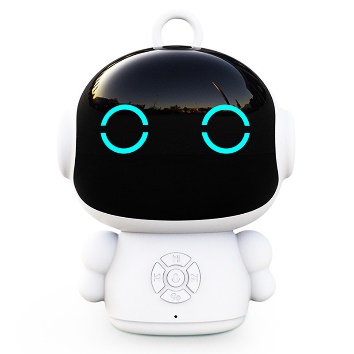 Quantum Optimal Control
So this leads to a question: given a specific quantum system with known time-independent dynamics generator and set of externally controllable fields for which the interaction can be described by control dynamics generators:
What is the shape of the control pulse required to achieve?
GRadient Ascent Pulse Engineering (GRAPE) has been proposed to solve this problem.
GRadient Ascent Pulse Engineering (GRAPE)
In robot control problem, we usually have some dynamics generators to make the robot move.
The combined Hamiltonian for the system is given by
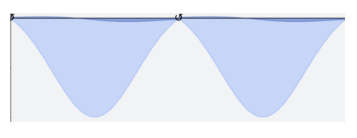 Pulse
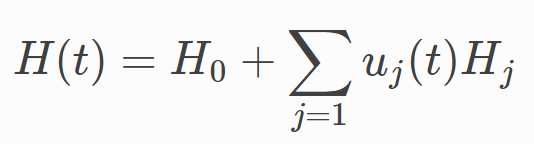 GRadient Ascent Pulse Engineering (GRAPE)
In the hardware implementation,  Time allowed for the system to evolve T is split into M timeslots (typically these are of equal duration). The combined Hamiltonian can then be approximated as
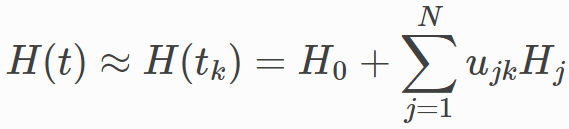 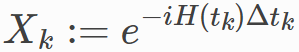 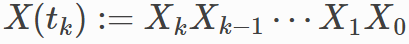 GRadient Ascent Pulse Engineering (GRAPE)
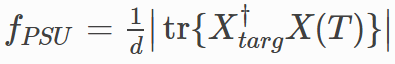 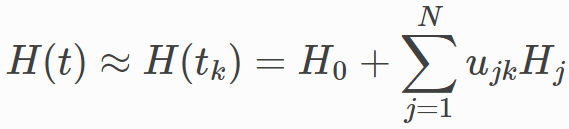 Evaluate the Gradient in Pulse-level Control
?
Can we apply these rules to Pulse-level control directly?
[Speaker Notes: difference between circuit or pulse, more!

reword 27 & 28]
Evaluate the Gradient in Pulse-level Control
?
Can we apply these rules to Pulse-level control directly?
Key idea of the new strategy to calculate the gradient of a quantum circuit: 
Construct an appropriate new circuit and run this new circuit on the same input state. The result (a scalar) is the gradient of the original circuit.

For pulse-level, the prior works calculate the gradient through classical computer. We also want to construct a corresponding pulse sequence that can calculate the gradient of the original pulse sequence.
[Speaker Notes: difference between circuit or pulse, more!

reword 27 & 28]
Evaluating the Gradient in Pulse-level Control
T
dT
Reference
[WD21] Wierichs, David, et al. "General parameter-shift rules for quantum gradients." arXiv preprint arXiv:2107.12390 (2021).
[VJD18] Vidal, Javier Gil, and Dirk Oliver Theis. "Calculus on parameterized quantum circuits." arXiv preprint arXiv:1812.06323 (2018).
[IART21] Izmaylov, Artur F., Robert A. Lang, and Tzu-Ching Yen. "Analytic gradients in variational quantum algorithms: Algebraic extensions of the parameter-shift rule to general unitary transformations." arXiv preprint arXiv:2107.08131 (2021).
[WD21] Wierichs, David, et al. "General parameter-shift rules for quantum gradients." arXiv preprint arXiv:2107.12390 (2021).
[PA14] Peruzzo, Alberto, et al. "A variational eigenvalue solver on a photonic quantum processor." Nature communications 5.1 (2014): 1-7.
[LJ17] Li, Jun, et al. "Hybrid quantum-classical approach to quantum optimal control." Physical review letters 118.15 (2017): 150503.
[MK18] Mitarai, Kosuke, et al. "Quantum circuit learning." Physical Review A 98.3 (2018): 032309.
[Schuld19] Schuld, Maria, et al. "Evaluating analytic gradients on quantum hardware." Physical Review A 99.3 (2019): 032331.
Reference
[KJAA21] Kottmann, Jakob S., Abhinav Anand, and Alán Aspuru-Guzik. "A feasible approach for automatically differentiable unitary coupled-cluster on quantum computers." Chemical Science 12.10 (2021): 3497-3508.
[BLG21] Banchi, Leonardo, and Gavin E. Crooks. "Measuring analytic gradients of general quantum evolution with the stochastic parameter shift rule." Quantum 5 (2021): 386.
[PANY2020]. Optimized Quantum Compilation for Near-Term Algorithms with OpenPulse